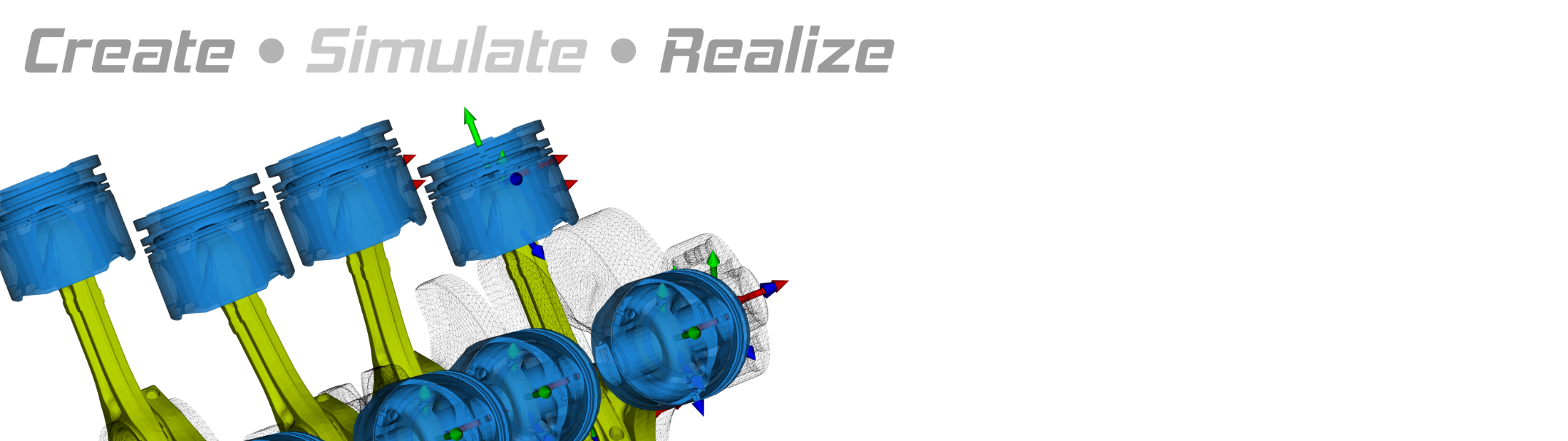 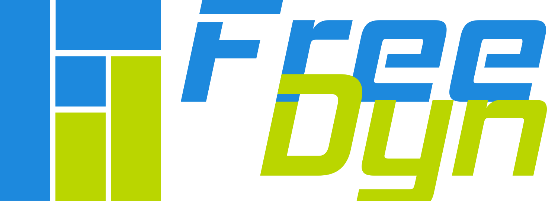 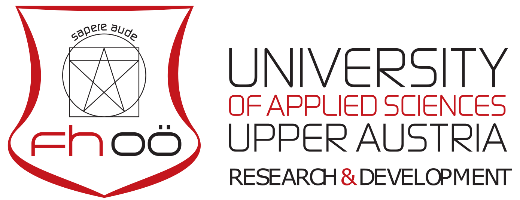 FH-Wels Kinematik Solver: 
Automatisierter Zusammenbau, teamorientierter Zusammenbau,
kinematische Testung

wolfgang.witteveen@fh-wels.at
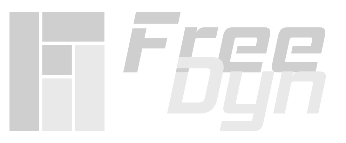 Kinematik SolverDas Wichtigste in aller Kürze
Basierend auf freiem Mehrkörpersimulationsprogramm FreeDyn (siehe Foliensatz)
Adaptierbar für andere Pakete
Schneller C++ Kinematik Solver
Zwangsbedingungen werden erfüllt

(1) Automatisierter Zusammenbau viaZwangsbedingungen
(2) Unterstützung von manuellem Zusammenbau: Einzeln und im Team
(3) Kinematische Funktionstestung möglich
Animation
(Interaktion wird inszeniert - Der Entwicklungsstand wird im Juni erreicht)
© FreeDyn 2020
CAD Files:https://grabcad.com
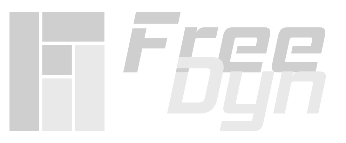 (1) Kinematik SolverAutomatisierter Zusammenbau
Intuitiver Zusammenbau derEinzelteile oder Subsystemenzu einem Gesamtmodell aufBasis von Zwangsbedingungen

Für eigene Anwendunganpassbar
Animation eines automatisierten Zusammenbaus
© FreeDyn 2020
CAD Files:https://grabcad.com
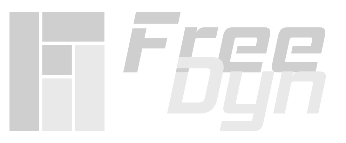 (2) Kinematik SolverUnterstützung von manuellem Zusammenbau: Einzeln und im Team
Unterstützung des intuitiven manuellen Zusammenbaus von Einzelteilen oder Subsystemen zu einem Gesamtmodell.

Beteiligte Teams können an einem Bildschirm sein oder an verschiedenen Rechnern (Expertenteams verschiedener Gruppen, Home-Office, Trainingssituation, …..)

Erster Teil der Animation auf übernächster Folie.
© FreeDyn 2020
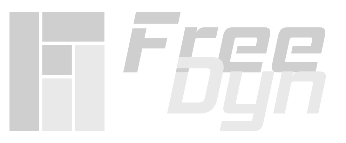 (3) Kinematik SolverKinematische Funktionstestung
Ein oder mehrere Körper eines Mehrkörpersystems werden durch Bewegungsvorgabe verschoben. Der Rest des Systems verschiebt sich entsprechend der Zwangsbedingungen.
Es können beliebig viele Bewegungsvorgaben an mehreren Bildschirmen (und Orten) gleichzeitig gemacht werden.
Szenario: Modell einer Fertigungsstraße: Person A an Ort A betätigt kinematisch Roboter A – Person B an Ort B betätigt kinematisch Roboter B – Beide sehen die Bewegung beider Roboter.
Anwendungen: Intuitive kinematische Testung (von Varianten), Schulung, Training, Support, Home-Office, Fernsteuerung, …

Zweiter Teil der Animation auf der nächsten Folie
© FreeDyn 2020
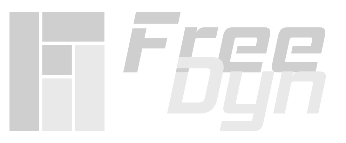 Kinematik SolverAnimation
ACHTUNG: Die Interaktion ist inszeniert, da wir eine Vision vermitteln wollen. Im Juni 2020 wird der Entwicklungsstand tatsächlich soweit sein.
© FreeDyn 2020
CAD Files:https://grabcad.com
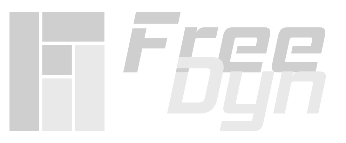 Kinematik SolverMöglichkeiten
Automatisierter Modellzusammenbau von Varianten
Automatisierte kinematische Funktionstestung von Varianten
Intuitive, interaktive Funktionstestung (von Varianten) – Evtl. für Verkauf
Denkbare Szenarien: Verkauf, Schulung, Support, …
Kinematische Testung komplexer Systeme (Fertigungsstraßen, …)
Automatisiert, Manuell, …
© FreeDyn 2020